Это надо знать!
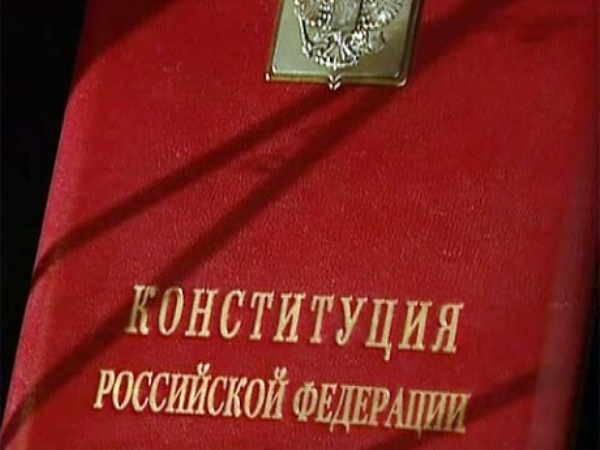 Гражданство в  РФ
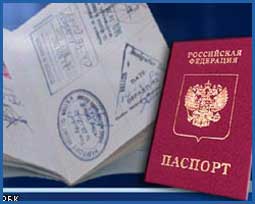 Гражданство – это устойчивая правовая и политическая связь человека с государством, политическая и правовая принадлежность лица к конкретному государству.
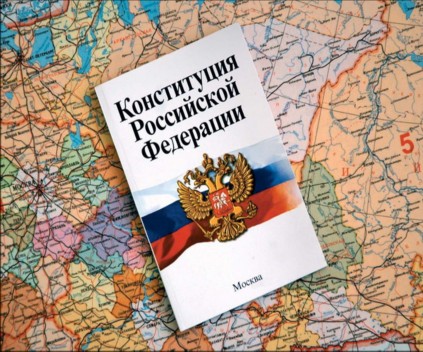 Гимн России
В декабре 2000 года Государственная Дума РФ приняла законы о государственной символике Российской Федерации – гербе, флаге и гимне. 
В третье тысячелетие Россия вошла с новыми государственными        символами.
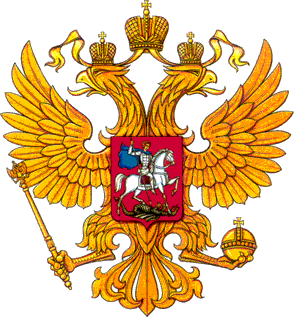 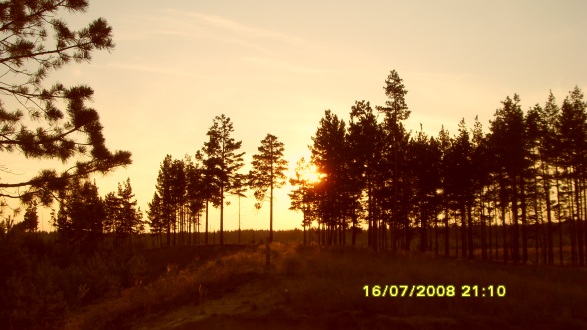 Наша Родина – Российская Федерация. 
Мы – граждане великой, многонациональной и многоконфициальной страны.
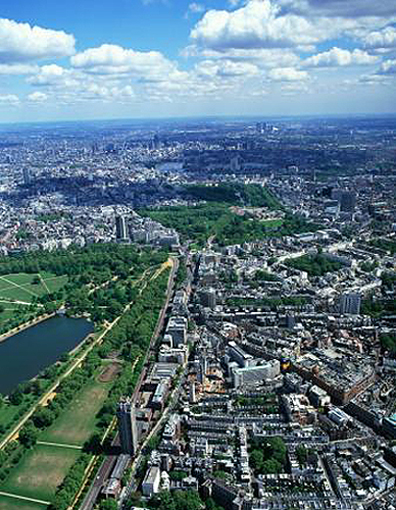 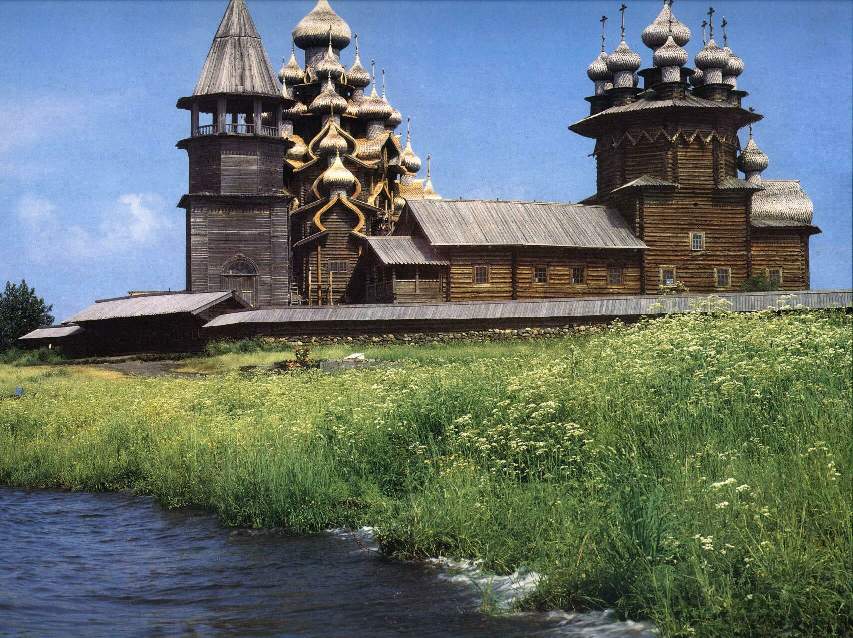 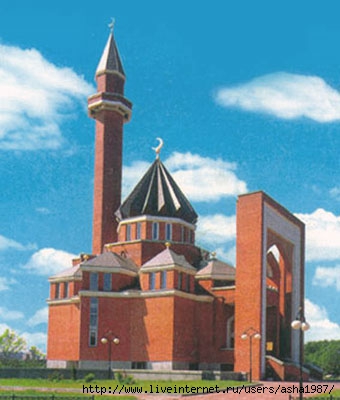 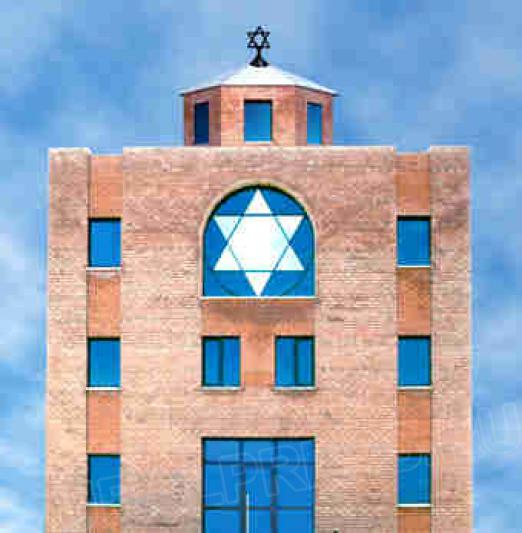 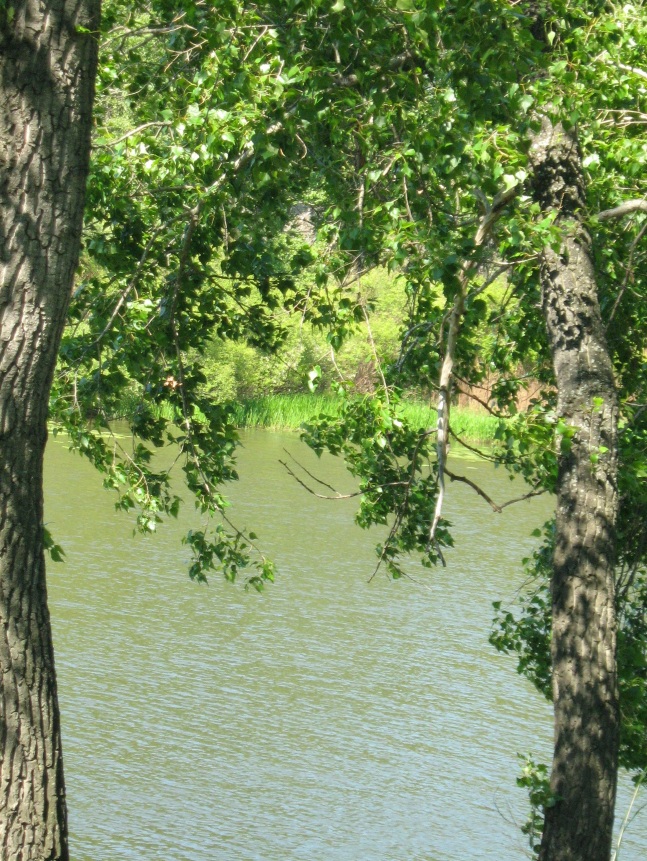 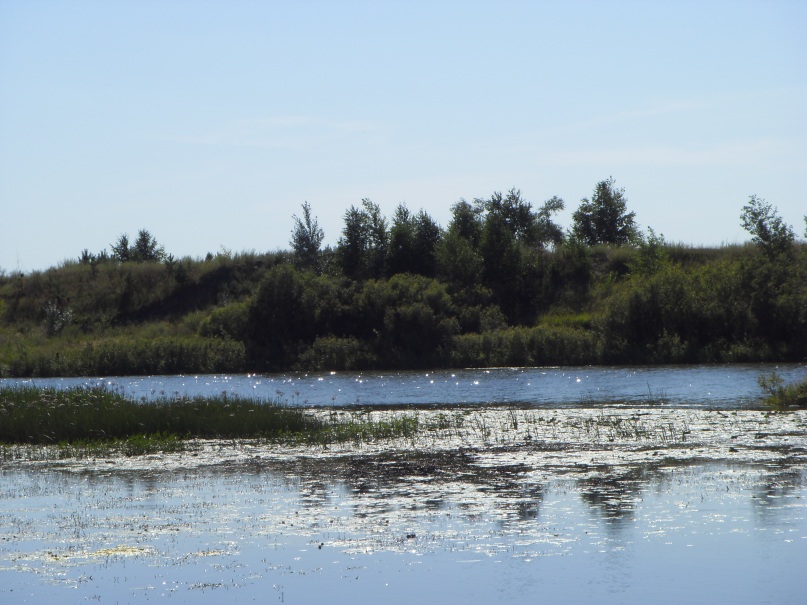 Невообразимая ширь полей,
развесистые белоствольные березы,
разливы рек,
степей необъятный простор.
Это – Россия!
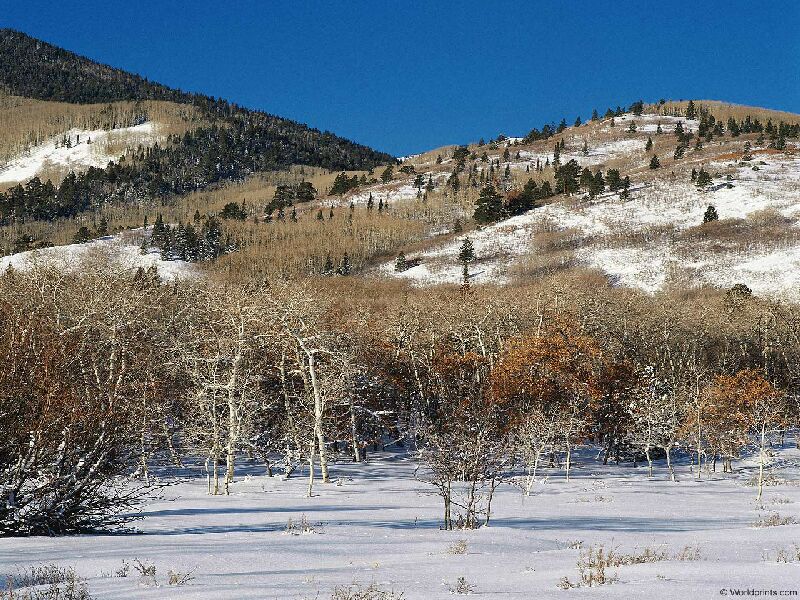 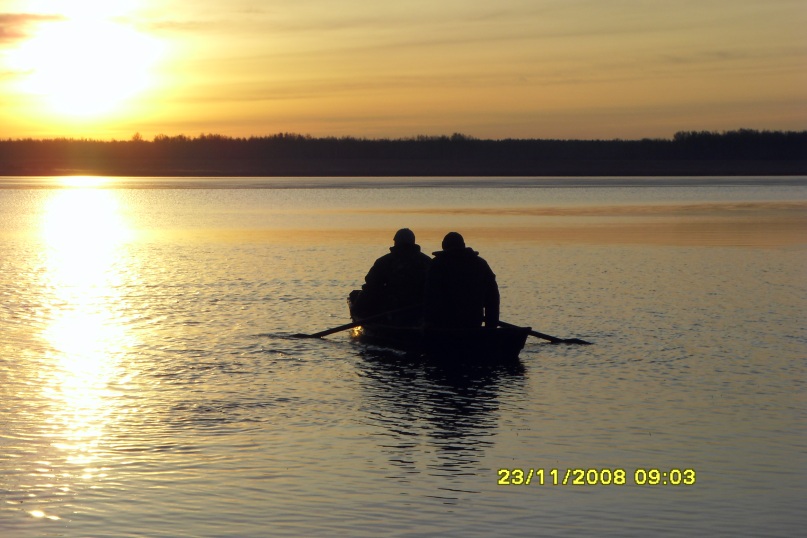 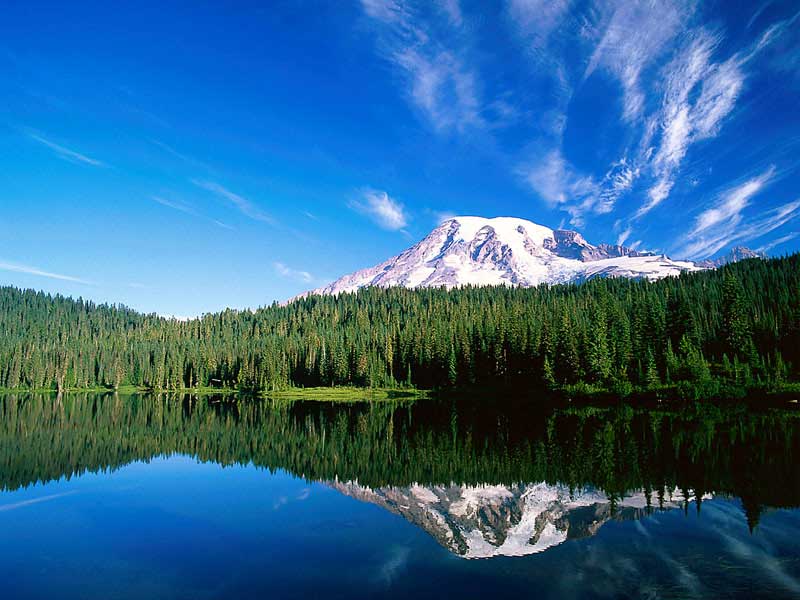 Что такое Конституция?
Конституция – (от лат. установление) – основной закон государства.
 Конституция определяет:
Основы государственного и
    общественного строя;
Систему органов власти,
    порядок их образования и
    деятельности;
Права и обязанности граждан.
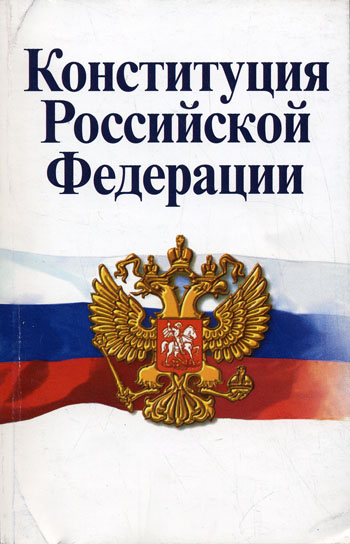 Президенты Российской                Федерации
Второй президент РФ – Путин Владимир Владимирович 
    ( 2000 – 2008 гг.)
Третий президент РФ – Медведев Дмитрий Анатольевич 
    (2008 – 2012 гг.)
Статья 80 1. Президент Российской Федерации является главой государства. 2. Президент Российской Федерации является гарантом Конституции Российской Федерации, прав и свобод человека и гражданина.
Статья 81 
1. Президент Российской Федерации избирается сроком на шесть лет гражданами Российской Федерации на основе всеобщего равного и прямого избирательного права при тайном голосовании. 
2. Президентом Российской Федерации может быть избран гражданин Российской Федерации не моложе 35 лет,            постоянно проживающий в Российской Федерации не менее 10 лет.
Действующий президент РФ
Президент – глава государства;
    В его руках находится особая власть – президентская;
    Его главные задачи: охранять конституционный строй России, поддерживать гражданский мир и национальное согласие.
Президент Российской Федерации является Верховным Главнокомандующим Вооруженными Силами Российской Федерации.
 Президент Российской Федерации издает указы и распоряжения.
Органы государственной власти
Президент;
Законодательное собрание – 
   Федеральное собрание;
Исполнительная власть – 
   Правительство;
Судебная власть.
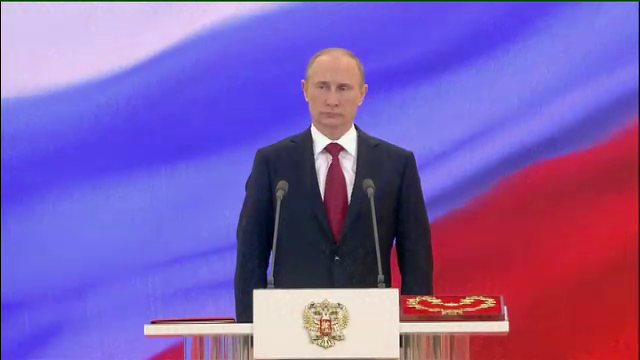 Федеральное собрание – парламент Российской Федерации является представительным и законодательным органом (Статья 94 конституции РФ)
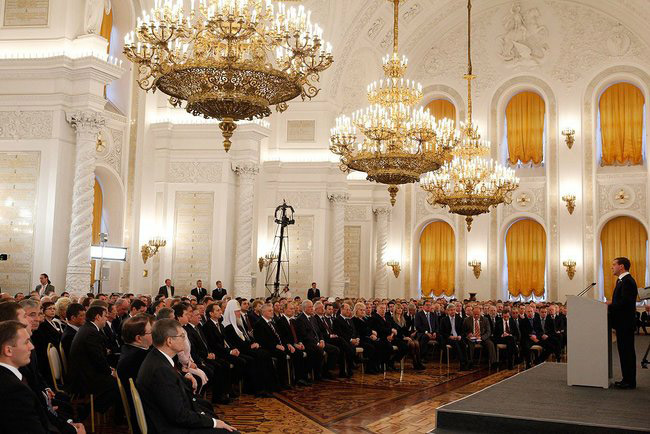 Правительство
Принимает меры по обеспечению обороны страны, государственной безопасности, реализации внешней политики Российской Федерации
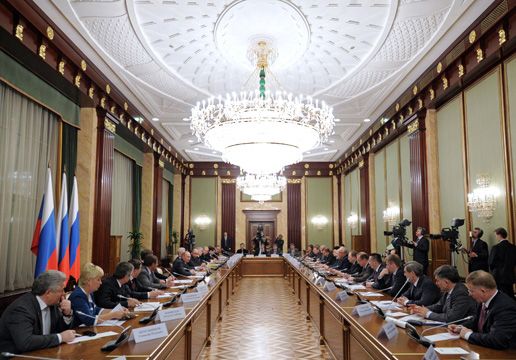 Судебная власть